ABFRAGE NEUHEITEN KEY FACTS
Category Management – 2024
Launchpriorisierung im Kalenderjahr
Produktbild (bei make-up bitte Farbpalette einfügen)
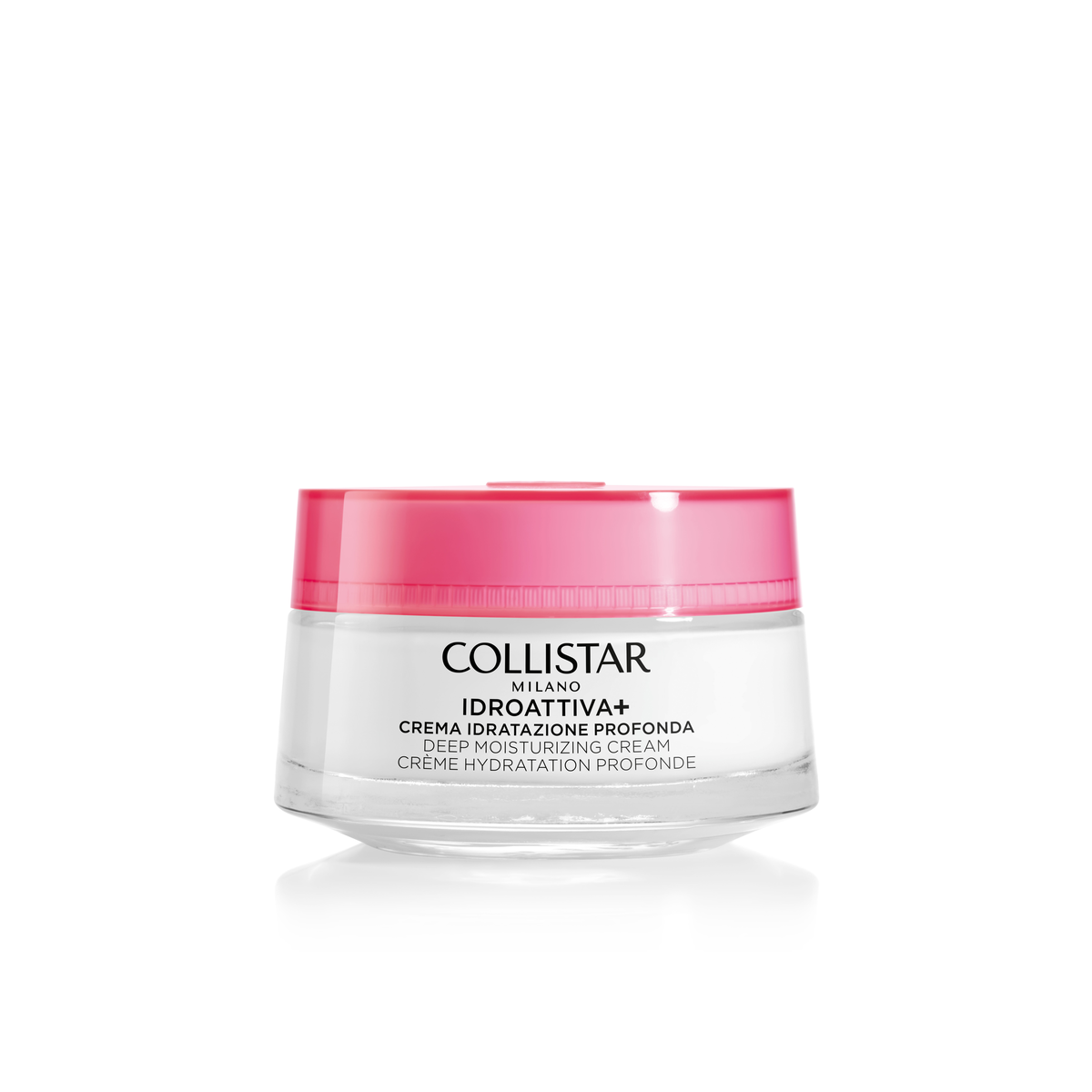 Prio 1
Prio 3
Prio 2
Marketing / Kommunikation
Markenkommunikation
Kommunikationszeitraum / MediaDetails: Was? Wann? Wo?: Mediapläne anbei
xx.xx.- xx.xx.xxxx
Digital
TV
Social Media
ADTV
Print
Influencer / Spokesperson
Funk
Andere
OOH
YBPN
Key Benefits der Neuheit und/oder Duftnoten:
IDROATTIVA+ DEEP MOISTURIZING CREAM (8015150247276)
Spendet Feuchtigkeit & Schutz
Hyperfermentierte italienische Pfingstrose
96% Inhaltstoffe natürlichen Ursprungs
Topseller und Hero Product von COLLISTAR
...
xx.xx.- xx.xx.xxxx
BA-Promotion
Mediapromotion ohne Mailing
BA-Promotion mit Mailing
BA Premium Mailing
Pieper Marketing Mix
CRM
POS
Digital
Mailing
xx.xx.xxxx
......
Promotionfläche
Schaufensterdekorationen
Letzter Bestelltermin
GWP / Luxustestmuster
Andere onsite Tools
Indoor Tools(Zweitplatzierung, T-Gondel, POS-Säule, power table, u.ä.)
Beauty Booklet
04.03.2024
Print
Liefertermin
Newsletter
Pieper-Prospekt
Social Media
04.03.2024
OCD (on counter date)
Tester
Ja
Nein
Beauty-talk
Seite 2
Launchpriorisierung im Kalenderjahr
Produktbild (bei make-up bitte Farbpalette einfügen)
Prio 1
Prio 3
Prio 2
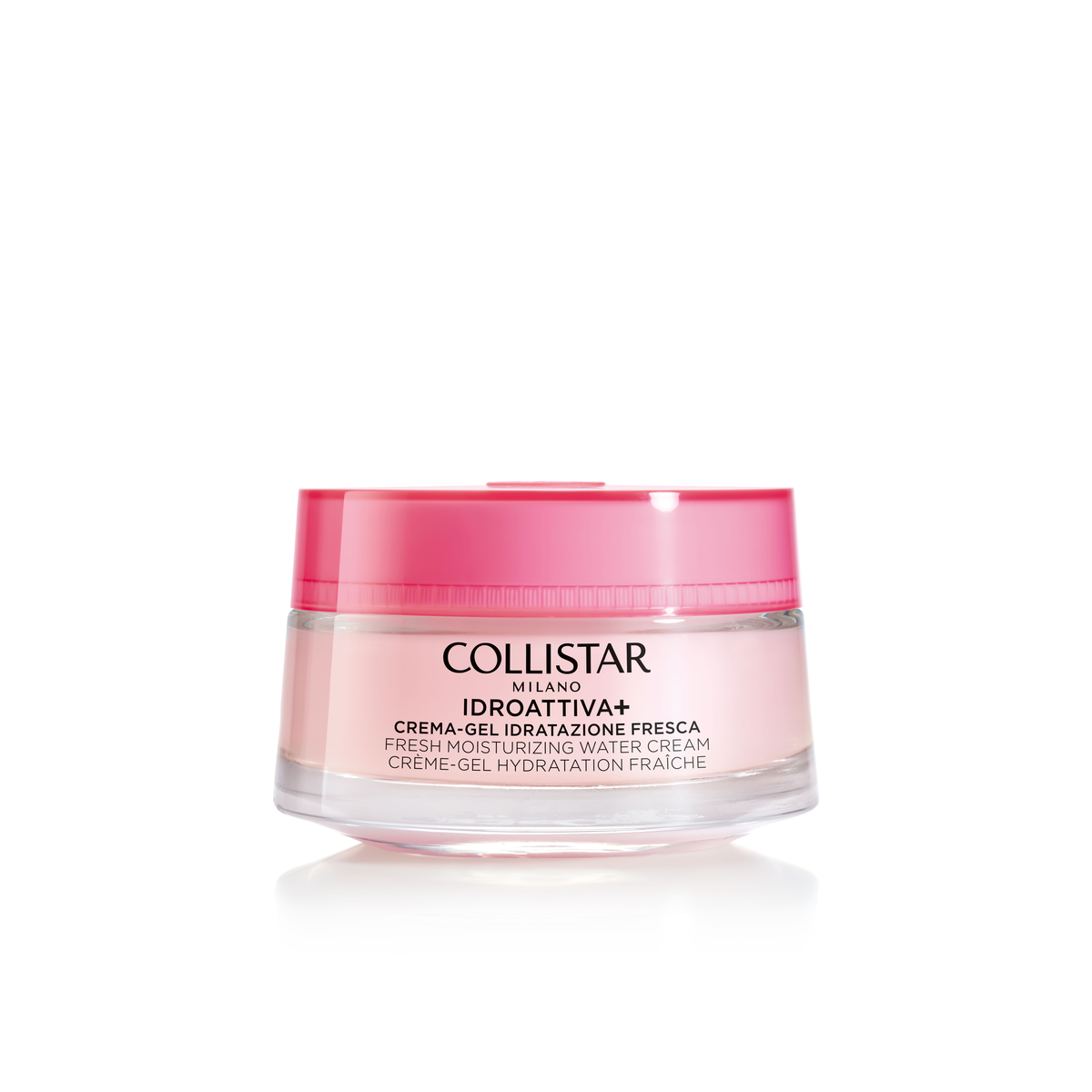 Marketing / Kommunikation
Markenkommunikation
Kommunikationszeitraum / MediaDetails: Was? Wann? Wo?: Mediapläne anbei
xx.xx.- xx.xx.xxxx
Digital
TV
Social Media
ADTV
Print
Influencer / Spokesperson
Funk
Andere
OOH
YBPN
Key Benefits der Neuheit und/oder Duftnoten:
IDROATTIVA+ FRESH MOISTURISING WATER CREAM (8015150247283)
tiefenwirksame Feuchtigkeitsversorgung bis zu 100 h
93 % Inhaltsstoffen natürlichen Ursprungs
spendet Feuchtigkeit & Schutz
Hyperfermentierte italienische Pfingstrose
ideal für normale bis Mischhaut
xx.xx.- xx.xx.xxxx
BA-Promotion
Mediapromotion ohne Mailing
BA-Promotion mit Mailing
BA Premium Mailing
Pieper Marketing Mix
CRM
POS
Digital
Mailing
xx.xx.xxxx
......
Promotionfläche
Schaufensterdekorationen
Letzter Bestelltermin
GWP / Luxustestmuster
Andere onsite Tools
Indoor Tools(Zweitplatzierung, T-Gondel, POS-Säule, power table, u.ä.)
Beauty Booklet
04.03.2024
Print
Liefertermin
Newsletter
Pieper-Prospekt
Social Media
04.03.2024
OCD (on counter date)
Tester
Ja
Nein
Beauty-talk
Seite 3
Launchpriorisierung im Kalenderjahr
Produktbild (bei make-up bitte Farbpalette einfügen)
Prio 1
Prio 3
Prio 2
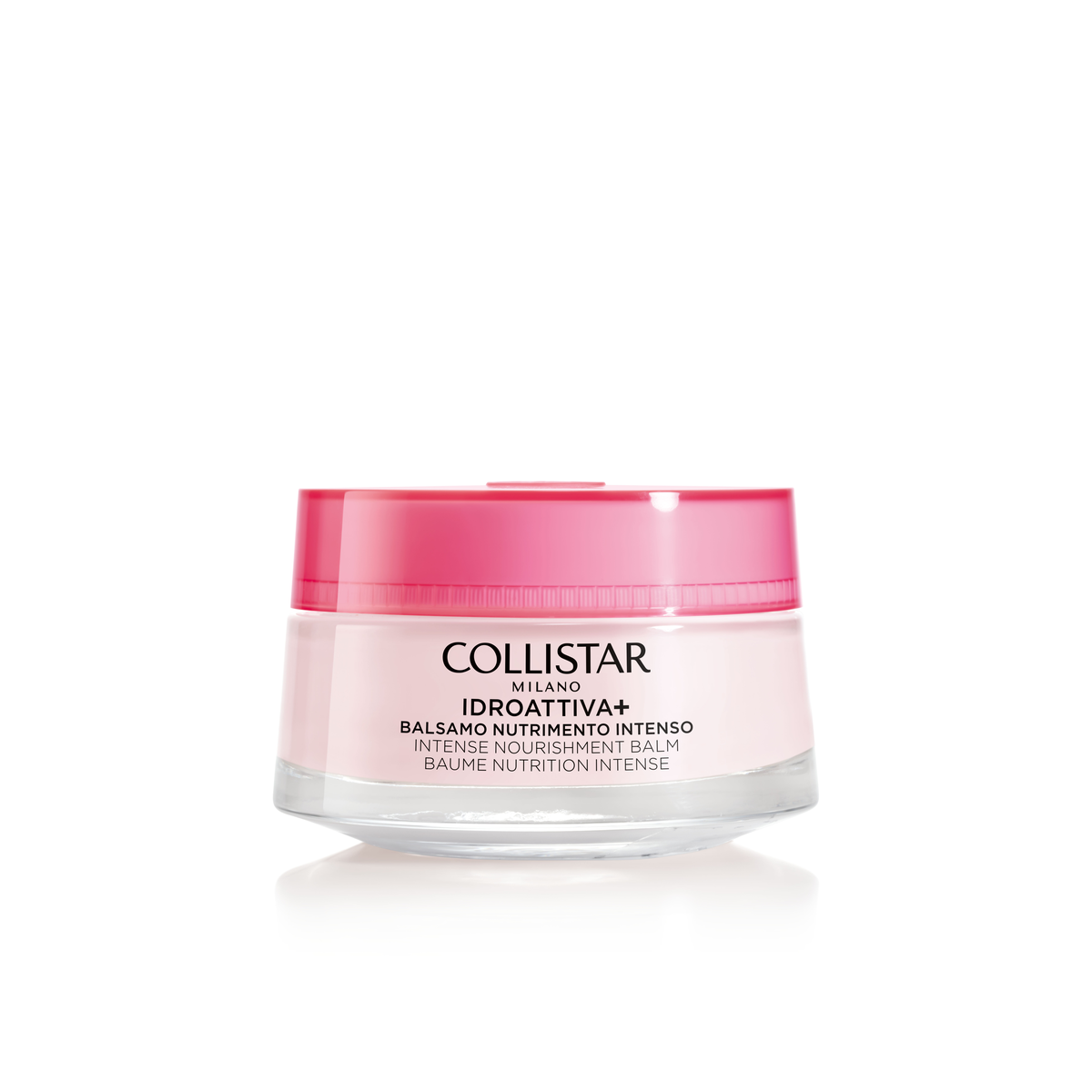 Marketing / Kommunikation
Markenkommunikation
Kommunikationszeitraum / MediaDetails: Was? Wann? Wo?: Mediapläne anbei
xx.xx.- xx.xx.xxxx
Digital
TV
Social Media
ADTV
Print
Influencer / Spokesperson
Funk
Andere
OOH
YBPN
Key Benefits der Neuheit und/oder Duftnoten:
IDROATTIVA+ INTENSE NOURISHING BALM (8015150247290)
95 % Inhaltsstoffen natürlichen Ursprungs
Hyperfermentierte italienische Pfingstrose
wirkt Feuchtigkeitsverlust entgegen und bewahrt den natürlichen Feuchtigkeitsgehalt der Haut
intensiv pflegender Textur, ideal für besonders trockene Haut
tiefenwirksame Feuchtigkeitsversorgung bis zu 100 h
xx.xx.- xx.xx.xxxx
BA-Promotion
Mediapromotion ohne Mailing
BA-Promotion mit Mailing
BA Premium Mailing
Pieper Marketing Mix
CRM
POS
Digital
Mailing
xx.xx.xxxx
......
Promotionfläche
Schaufensterdekorationen
Letzter Bestelltermin
GWP / Luxustestmuster
Andere onsite Tools
Indoor Tools(Zweitplatzierung, T-Gondel, POS-Säule, power table, u.ä.)
Beauty Booklet
04.03.2024
Print
Liefertermin
Newsletter
Pieper-Prospekt
Social Media
04.03.2024
OCD (on counter date)
Tester
Ja
Nein
Beauty-talk
Seite 4
Launchpriorisierung im Kalenderjahr
Produktbild (bei make-up bitte Farbpalette einfügen)
Prio 1
Prio 3
Prio 2
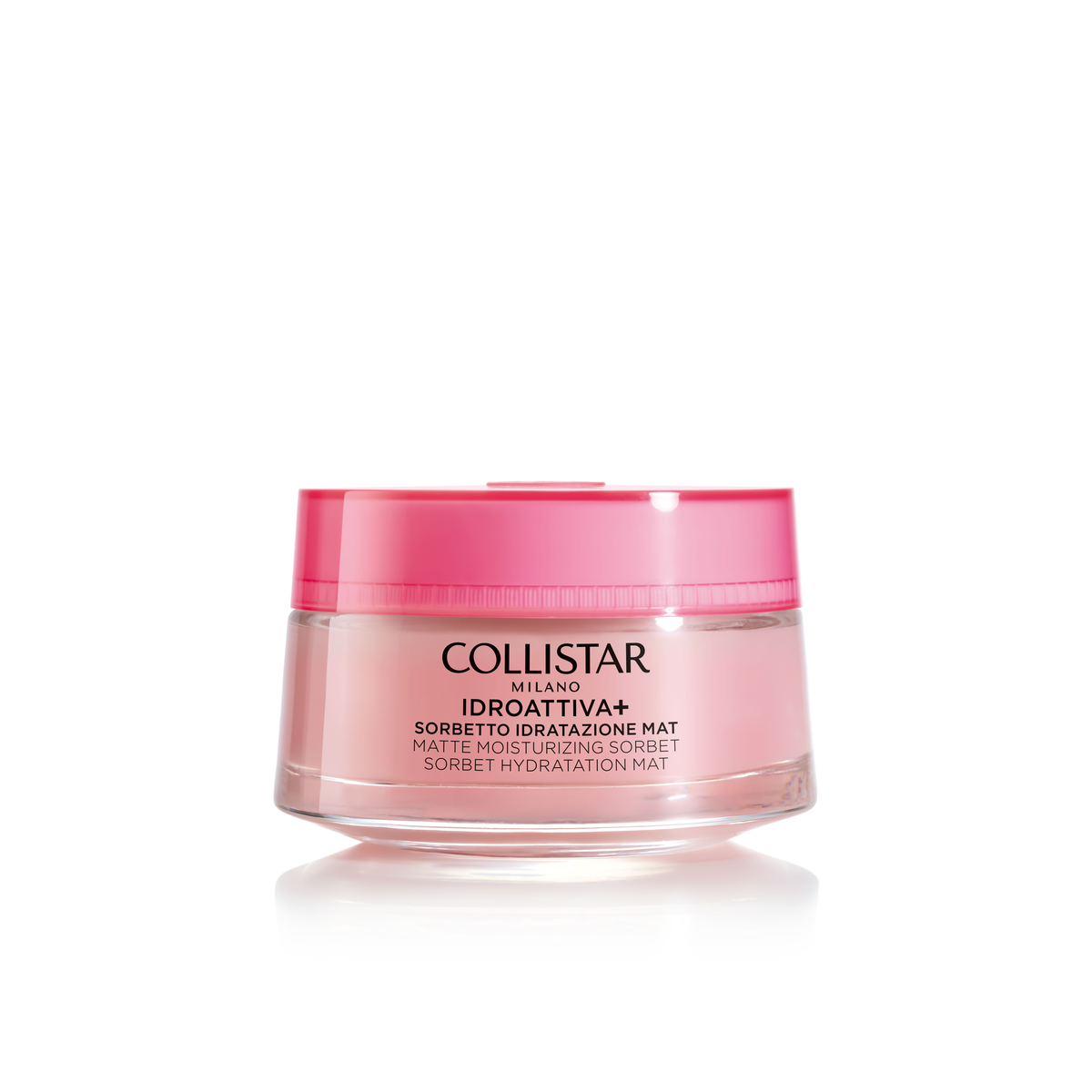 Marketing / Kommunikation
Markenkommunikation
Kommunikationszeitraum / MediaDetails: Was? Wann? Wo?: Mediapläne anbei
xx.xx.- xx.xx.xxxx
Digital
TV
Social Media
ADTV
Print
Influencer / Spokesperson
Funk
Andere
OOH
YBPN
Key Benefits der Neuheit und/oder Duftnoten:
IDROATTIVA+ MATTE MOISTURIZING SORBET (8015150247306)
93 % Inhaltsstoffen natürlichen Ursprungs
Hyperfermentierte italienische Pfingstrose
ideal für Mischhaut bis ölige Haut
spendet Feuchtigkeit und Schutz
Ultra-frische, ölfreie und mattierende Sorbet-Creme
xx.xx.- xx.xx.xxxx
BA-Promotion
Mediapromotion ohne Mailing
BA-Promotion mit Mailing
BA Premium Mailing
Pieper Marketing Mix
CRM
POS
Digital
Mailing
xx.xx.xxxx
......
Promotionfläche
Schaufensterdekorationen
Letzter Bestelltermin
GWP / Luxustestmuster
Andere onsite Tools
Indoor Tools(Zweitplatzierung, T-Gondel, POS-Säule, power table, u.ä.)
Beauty Booklet
04.03.2024
Print
Liefertermin
Newsletter
Pieper-Prospekt
Social Media
04.03.2024
OCD (on counter date)
Tester
Ja
Nein
Beauty-talk
Seite 5
Launchpriorisierung im Kalenderjahr
Produktbild (bei make-up bitte Farbpalette einfügen)
Prio 1
Prio 3
Prio 2
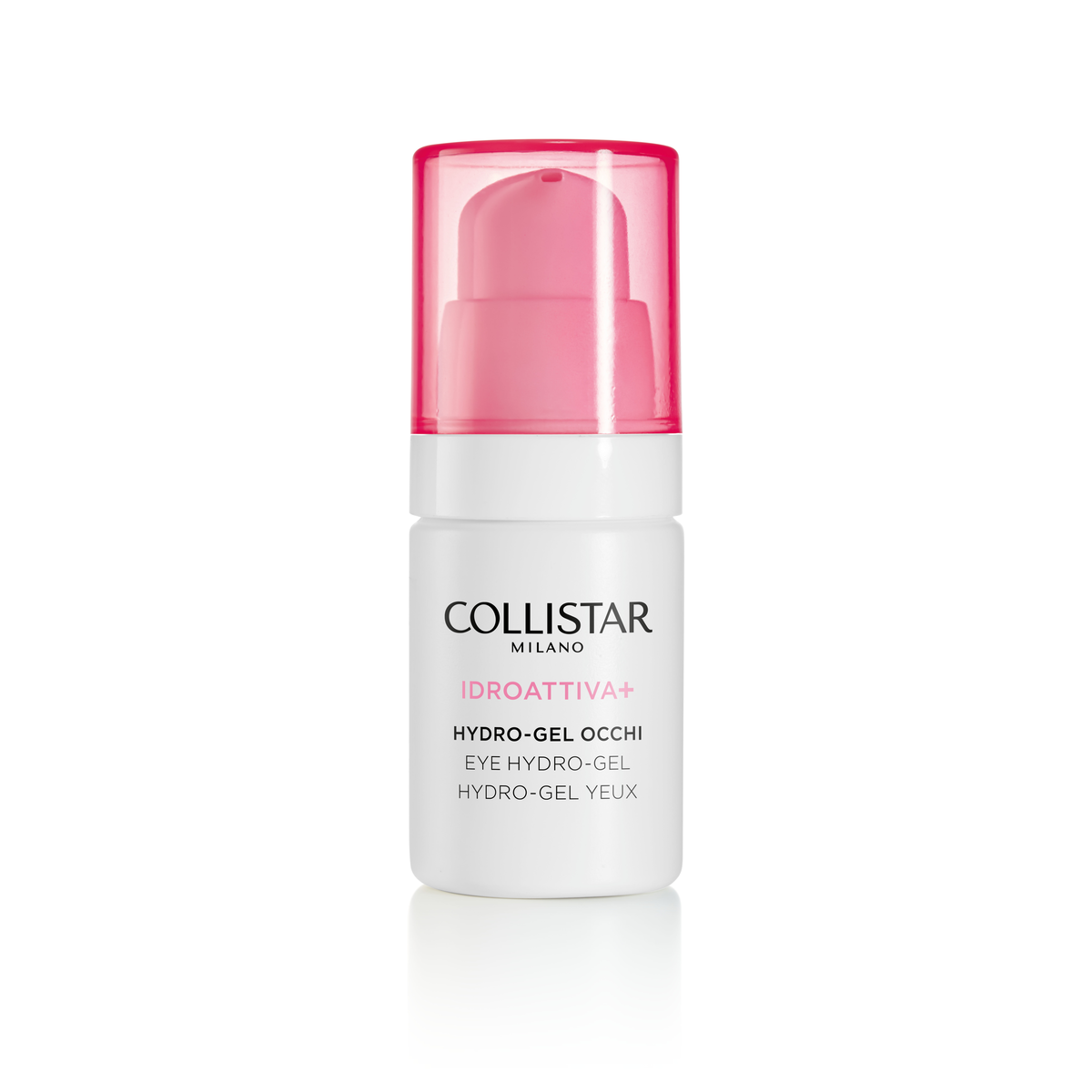 Marketing / Kommunikation
Markenkommunikation
Kommunikationszeitraum / MediaDetails: Was? Wann? Wo?: Mediapläne anbei
xx.xx.- xx.xx.xxxx
Digital
TV
Social Media
ADTV
Print
Influencer / Spokesperson
Funk
Andere
OOH
YBPN
Key Benefits der Neuheit und/oder Duftnoten:
IDROATTIVA+ EYE HYDRO GEL (8015150247313)
gegen Tränensäcke und Augenringe mit Frischeeffekt
97 % Inhaltsstoffen natürlichen Ursprungs
Augenkontur wird entspannt, vor äußeren Einflüssen geschützt und langanhaltend mit Feuchtigkeit versorgt
Hyperfermentierte italienische Pfingstrose
xx.xx.- xx.xx.xxxx
BA-Promotion
Mediapromotion ohne Mailing
BA-Promotion mit Mailing
BA Premium Mailing
Pieper Marketing Mix
CRM
POS
Digital
Mailing
xx.xx.xxxx
......
Promotionfläche
Schaufensterdekorationen
Letzter Bestelltermin
GWP / Luxustestmuster
Andere onsite Tools
Indoor Tools(Zweitplatzierung, T-Gondel, POS-Säule, power table, u.ä.)
Beauty Booklet
04.03.2024
Print
Liefertermin
Newsletter
Pieper-Prospekt
Social Media
04.03.2024
OCD (on counter date)
Tester
Ja
Nein
Beauty-talk
Seite 6